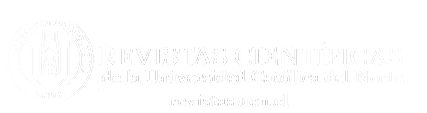 "Gobierno universitario, editores y profesionales de la información en los nuevos procesos editoriales en las revistas científicas: una experiencia práctica"
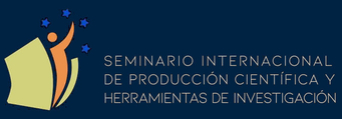 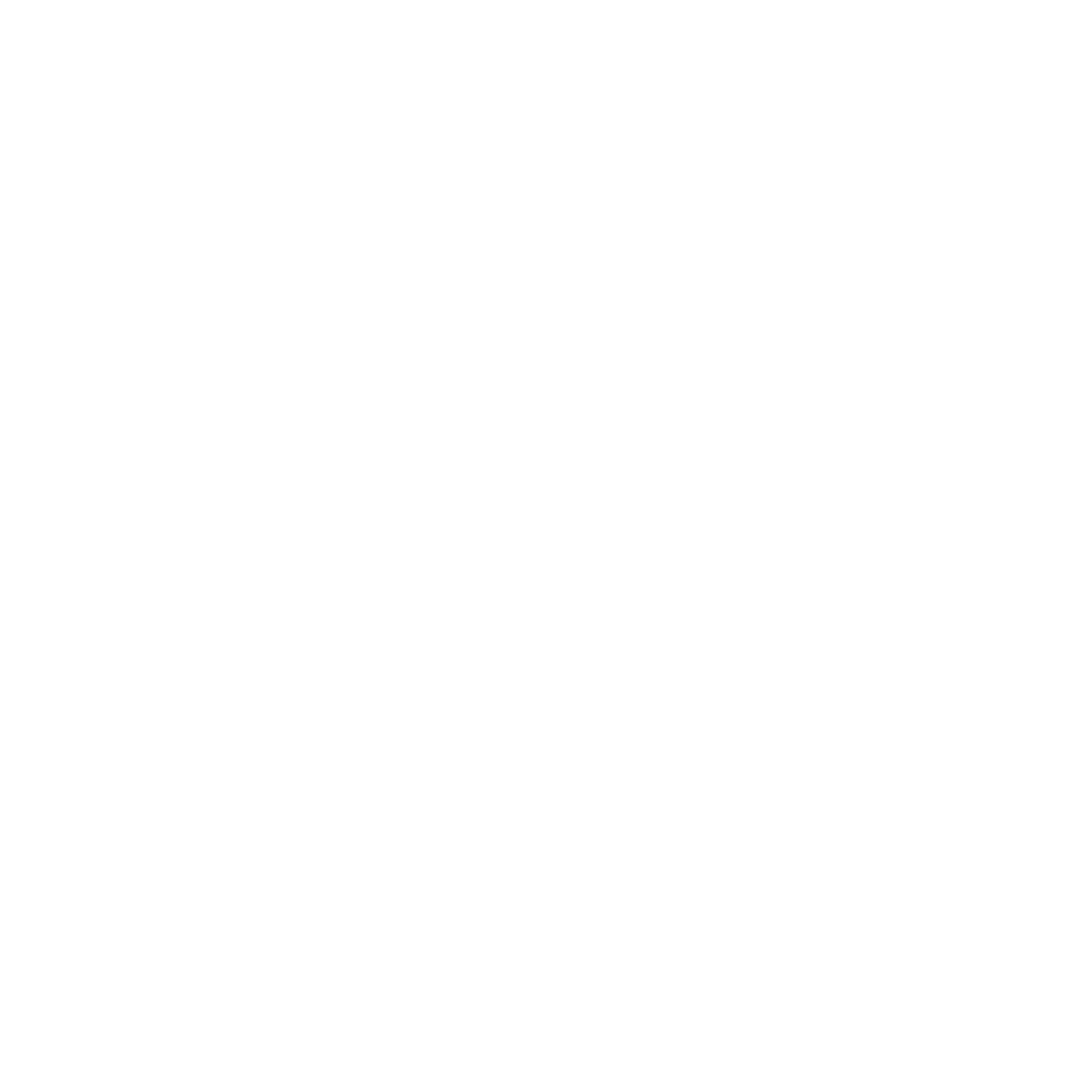 PRESENTACIÓN DE
RINALDO 
VIDAL
MARÍA
BERENGUELA
rvidal@ucn.cl
mberenguela@ucn.cl
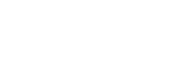 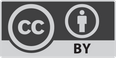 INTRODUCCIÓN
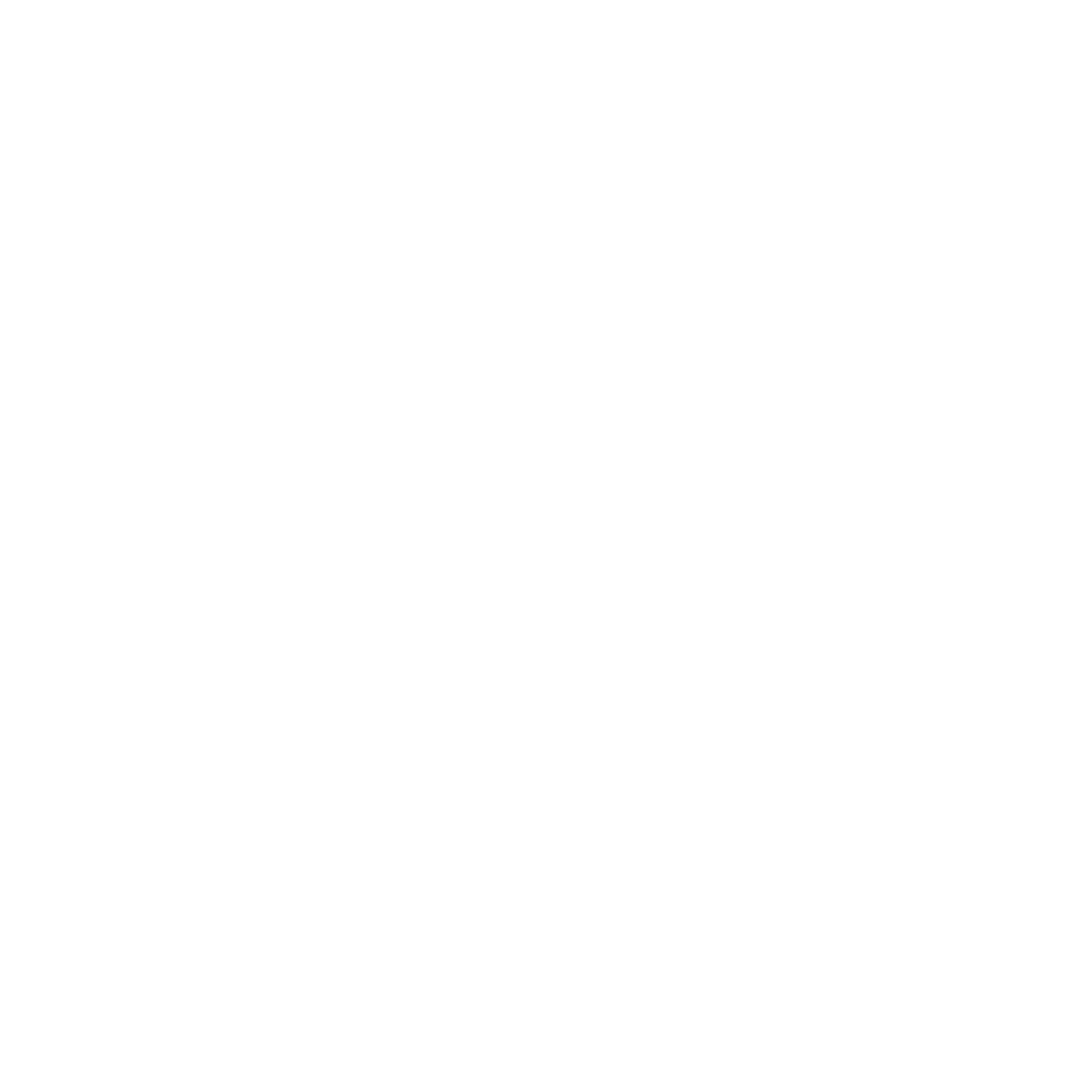 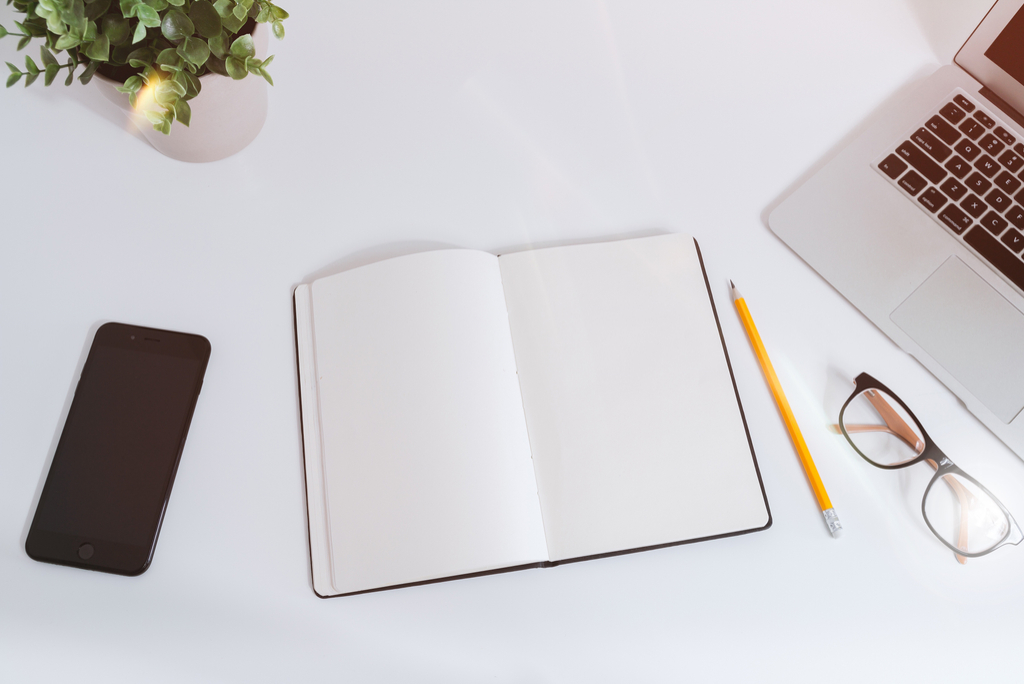 ¿PARA QUÉ HOY UNA UNIVERSIDAD FINANCIA REVISTAS CIENTÍFICAS?
Los investigadores propios no deben escribir en ellas.
Utilizan tiempo de académicos y funcionarios.
Requieren una asignación constante de recursos.
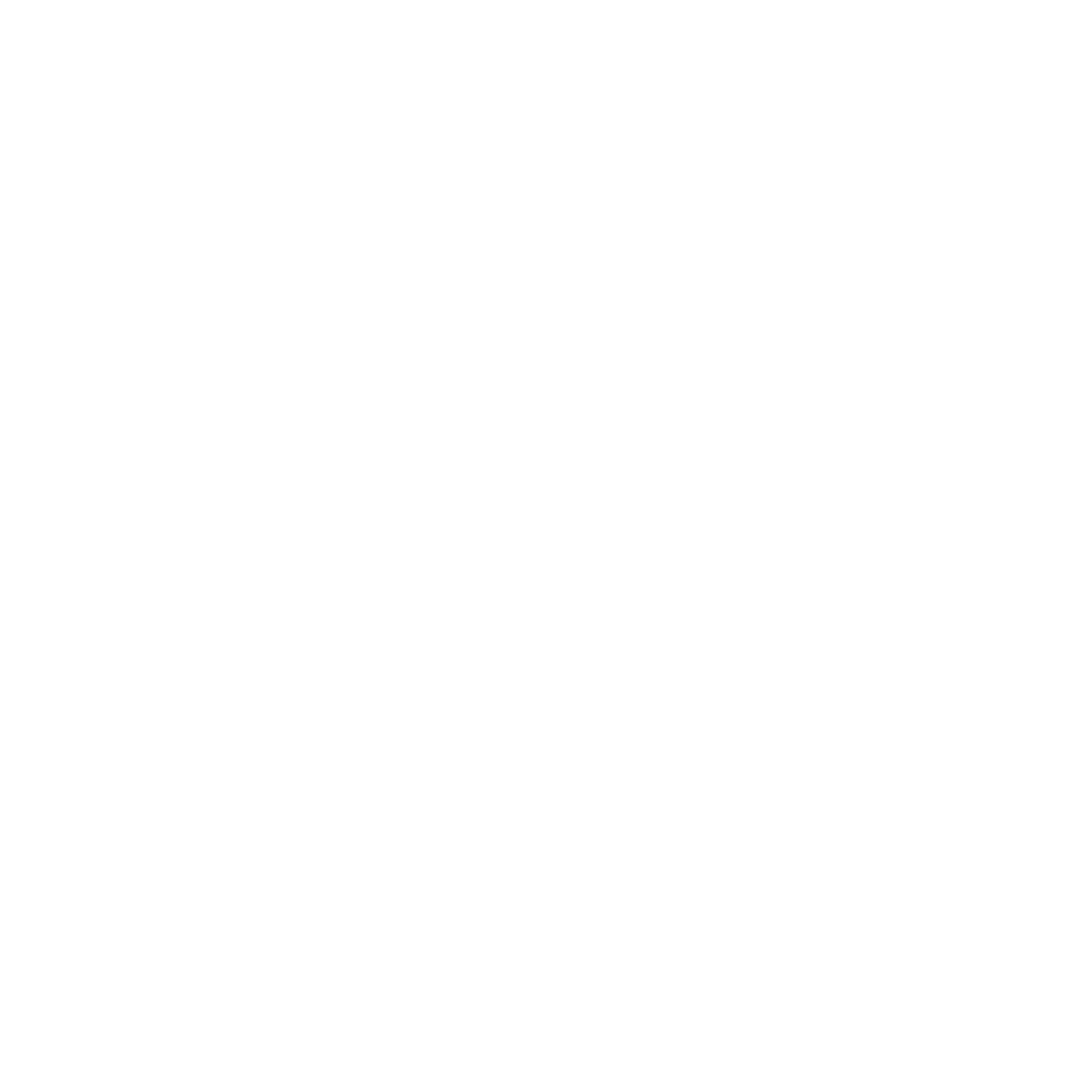 "THE SOUNDS OF EARTH"
VOYAGER 1977
Disco de Oro de gramófono que viaja en la Sonda.
40.000 años para pasar a la estrella más cercana.
¿QUÉ TIENE QUE VER?
Las revistas producidas por las Universidades son un medio de comunicación y es una señal para que investigadores, académicos y científicos de otras latitudes, y que trabajan en líneas filosóficas, metodológicas y científicas afines, encuentren pares y difusión.
ORGANIZACIÓN UNIVERSITARIA
¿Cuál es la dependencia administrativas de las revistas?
¿Existen dentro del organigrama formal de las Institución?
ORGANIZACIÓN UNIVERSITARIA
¿Cuál es la dependencia administrativas de las revistas?
EN ORGANIGRAMA INSTITUCIÓN
1
RELACIÓN CON BIBLIOTECA
6
VRI
2
DEPENDE DE CADA UNIDAD
6
RECTORIA
1
OTRAS
1
SITUACIÓN EN LA UCN
Biblioteca se adjudicó, en el año 2016, el FP 160011 "Aseguramiento de la Calidad, visibilidad y vinculación de las revistas científicas UCN" por un monto de $31.400.000.
Participaron las 6 Revistas activas a la fecha.
Todas en circunstancias muy distintas.
ANTES DE LA EJECUCIÓN
Existían a lo menos 3 OJS en función.
5 revistas se editaban en papel.
Los números retrospectivos no eran accesibles de manera digital.
Sólo las revistas en SciELO tenían DOI asignado.
DURANTE LA EJECUCIÓN
Se centralizaron todas las revistas en un solo OJS: RCUCN.
Se scanearon, se asignaron metadatos y DOI a los retrospectivos de las revistas.
Se asignó DOI a los artículos que no estaban en en revistas SciELO.
Se realizaron capacitaciones.
DURANTE LA EJECUCIÓN
Biblioteca pasó por 4 direcciones.
Una de las revistas pasó por 3 direcciones editoriales.
Una de las revistas no publico más.
DESPUÉS DE LA EJECUCIÓN
Sólo 1 revista se mantiene en papel.
Todos los DOI son asignados por la UCN.
Dos revistas adoptaron la modalidad de publicación continua.
La Revistas Proyecciones y Estudios Atacameños alcanzaron sus mejores posicionamientos en rankings.
Se trabaja en la normalización de datos, actualización de políticas editoriales.
3 unidades interesadas en formar parte de RCUCN con nuevas publicaciones.
DESPUÉS DE LA EJECUCIÓN
Todavía se necesita avanzar y plasmar todo lo relacionado con Ética en las publicaciones.
No hay una asignación centralizada de los presupuestos.
Falta personal suficiente para apoyar la labor editorial.
Aún no existe una política editorial científica formal universitaria.
ORGANIZACIÓN EDITORIAL CIENTÍFICA
¿Existen comunicación o coordinación formal entre las distintas revistas de su institución?
¿Hay un comité, u otra instancia, relacionada con la evaluación -en cuanto a lo formal- del cumplimiento de estándares y/o buenas prácticas de las revistas?
¿Tiene claridad (en términos de transparencia institucional) sobre los presupuestos asignados a cada revista?
¿Está definido un perfil profesional para los miembros del equipo editorial?
REVISTA Y UNIVERSIDAD
¿Cómo las Universidades ven a sus revistas científicas? ¿Son un producto, un servicio?
¿De qué manera las universidades garantizan la continuidad de sus publicaciones?
¿Elabora reportes periódicos, requeridos o no, sobre el estado del arte de la revista a la cual pertenece?, ¿Considera una buena práctica emitir estos informes?
REVISTA Y BIBLIOTECA (GESTIÓN DE CONOCIMIENTO)
Se observó que, en muchos casos, las revistas tienen relación con la Biblioteca de la institución.
¿Cuál es la relación entre su publicación y la biblioteca?
Su revista ¿tiene instaurado el tema de normalización de la data? ¿Quién realiza esta tarea?
¿Son las bibliotecas las unidades idóneas para la gestión y coordinación del proceso editorial científico?
DESAFÍOS
Alinear objetivos con los proyectos educativos de cada Casa de Estudios.
Promover la idea de la existencia de una unidad dedicada a apoyar de manera central, todo el funcionamiento relativo a aspectos técnicos y formales de las publicaciones científicas de las Universidades.
Establecer dependencia formal dentro de la estructura orgánica de las Universidades.
Sustentabilidad de las Revistas, tanto a nivel económico como intelectual.
GRACIAS!
¿TE GUSTARÍA COLABORAR?
https://forms.gle/gHY9F2pfSH6GBYV98
SU OPINIÓN ES IMPORTANTE!
https://forms.gle/WoYJmq1iZ2twqPRPA